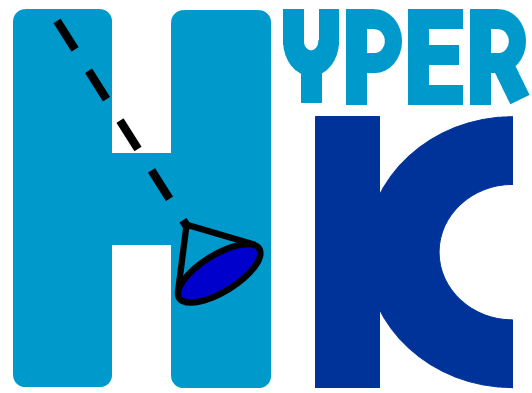 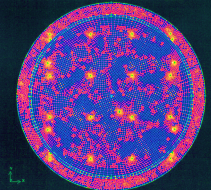 Status of HK Water 4th Open Meeting for Hyper-K January 28 2014
Hiroyuki Sekiya
ICRR, University of Tokyo
for the Hyper-K Working Group 2
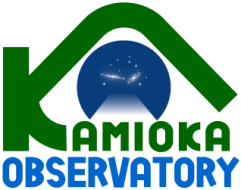 1
Plumbing in the tanks
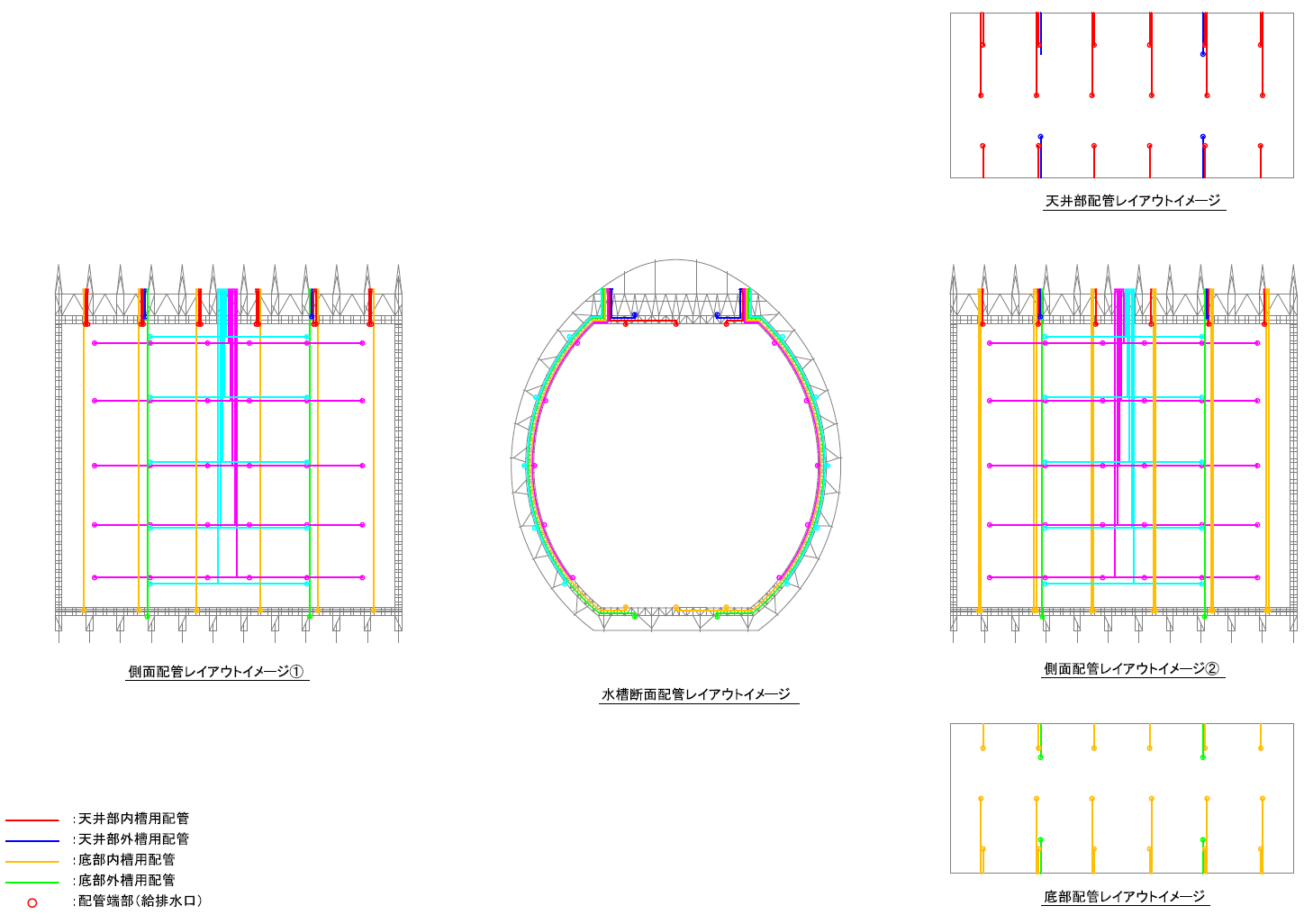 Additional inlets/outlets at 5 levels of side wall for: 
*future activities to prevent stagnation
*recirculation during initial filling to prevent bacteria from growing
Slide from the last open HK meeting
2
Topic of this talk
Make the most of the side wall inlets and outlets to go beyond SK water quality
Current activity to prevent stagnation
 is water flow simulations
Recirculation during initial filling 
 requires additional bottom pumps
3
Water Flow simulation
One compartment
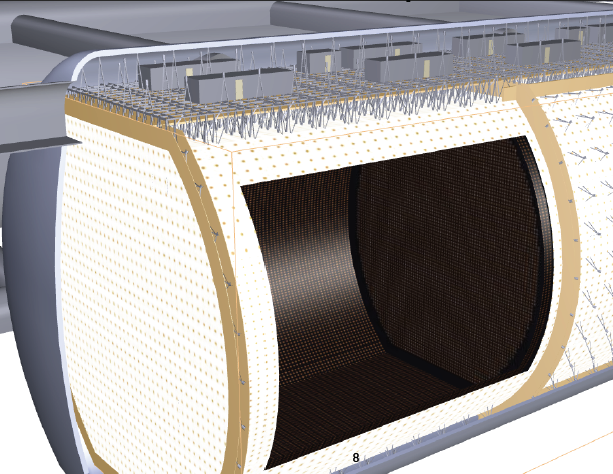 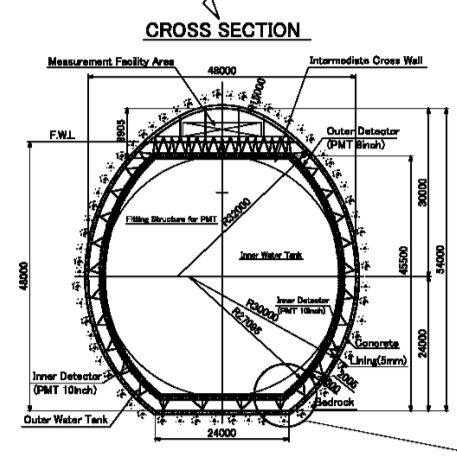 Software updates:
ANSYS  GAMBIT2.4.6+Fluent14.5
Reminder
ID & OD Conditions
ID & OD are dealt as completely separated containers.
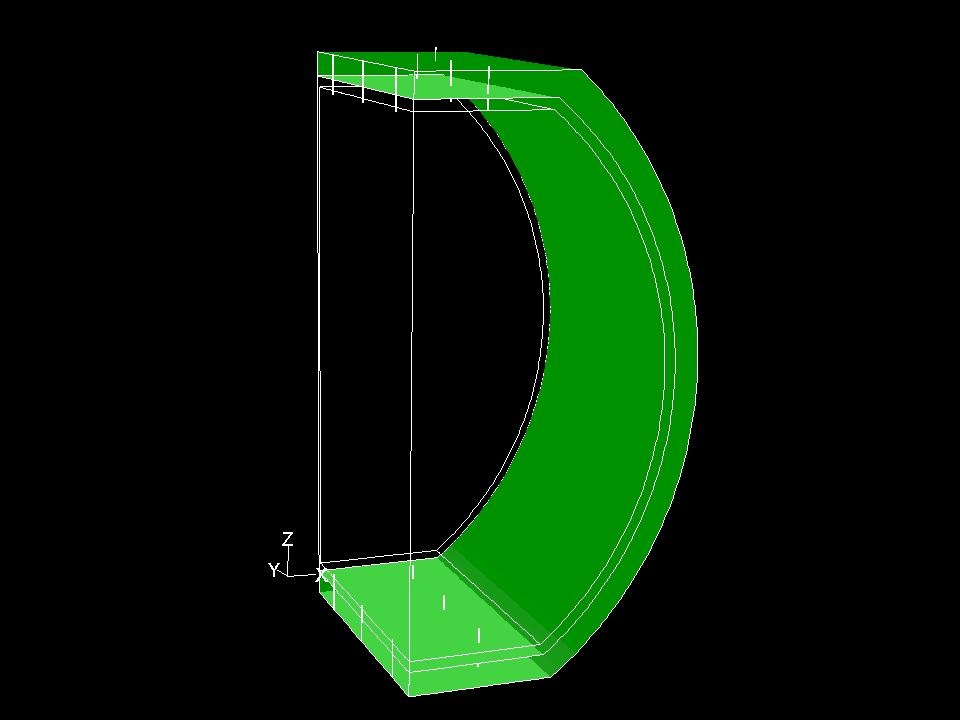 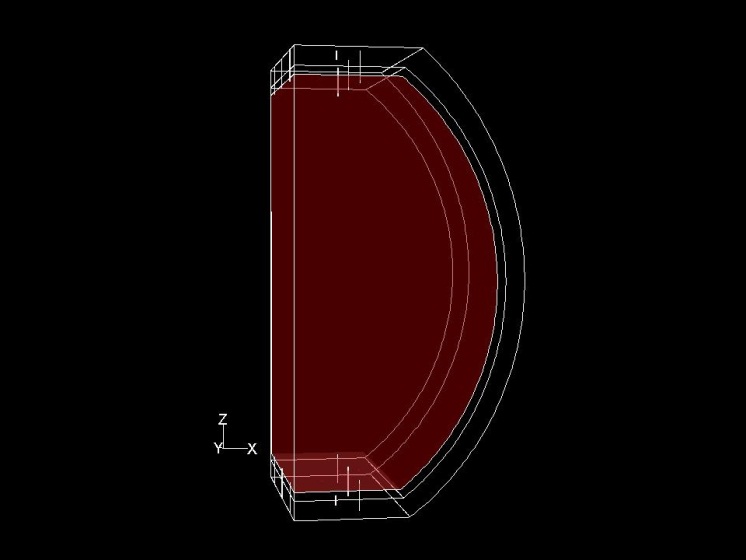 Because of its symmetrical shape, only 1/4 volume is considered for the simulation.
1,400,000 mesh
(xy, and yz symmetry)
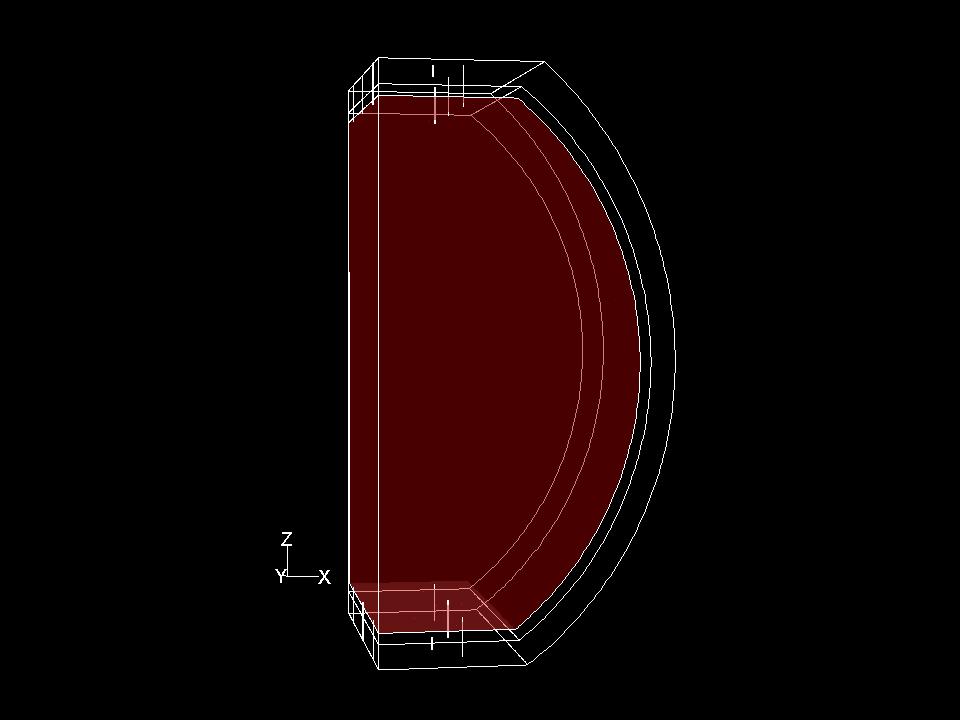 5
Reminder
Water inlets & outlets conditions
Top and bottom
Equally distributed per top/bottom cross section
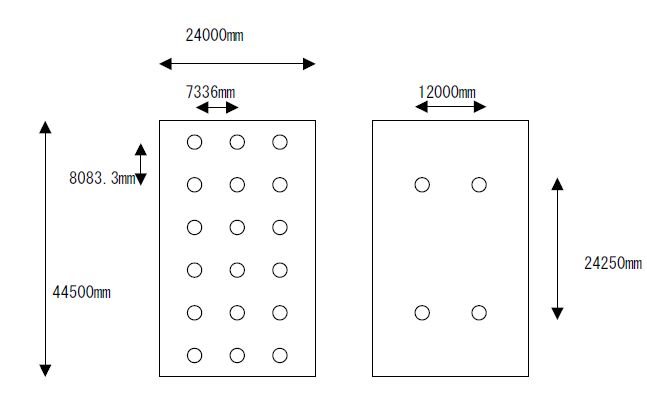 ID
OD
Reminder
Heat source conditions
Base on measured Tochibora temperature
Cooling water  10.5oC 
Supplying water  13.0oC  
Top level rock   16.7oC
Bottom level rock 17.7oC
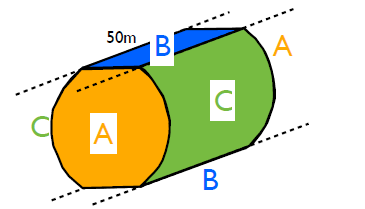 For one compartment
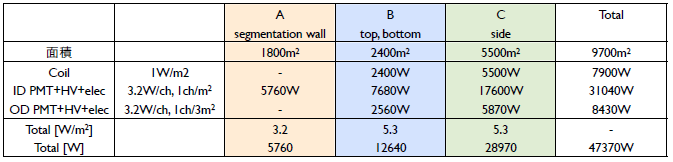 Area
47.4kW
Reminder  static solutions
SK-like operation
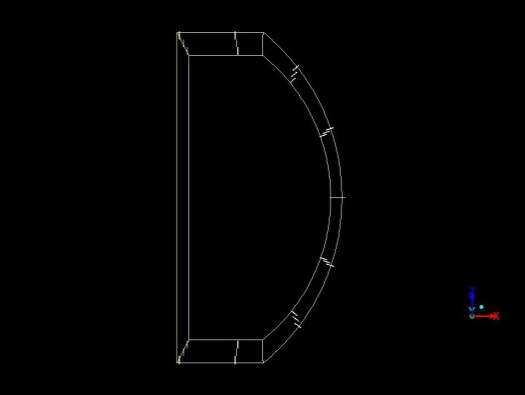 supply: bottom, return: top
Reproduces SK
 bottom convection & top stagnation
Temperature
ID 　¼
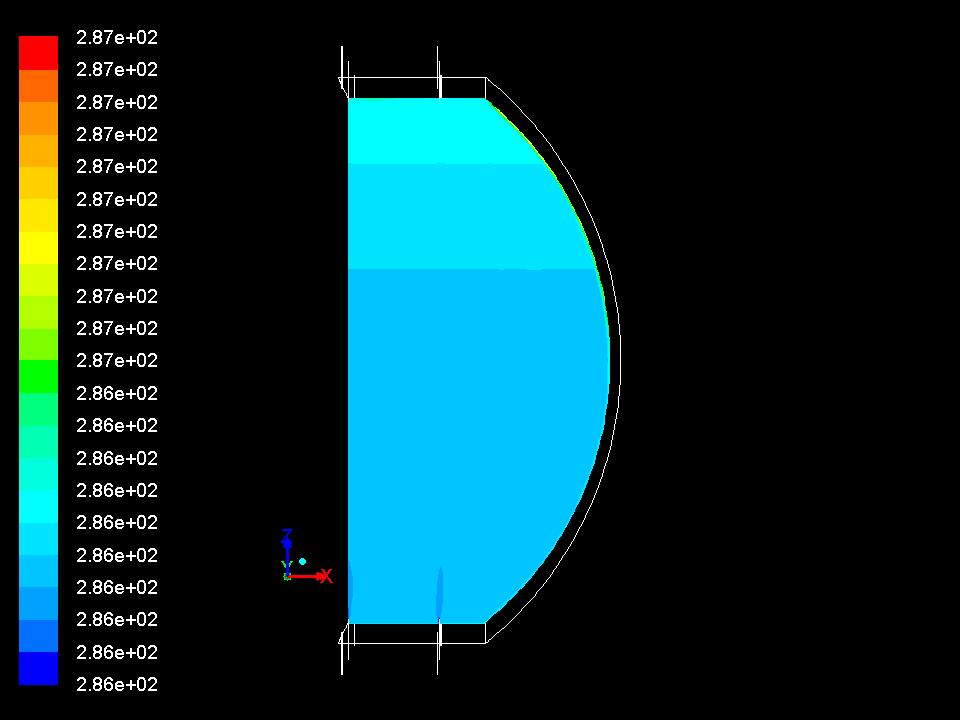 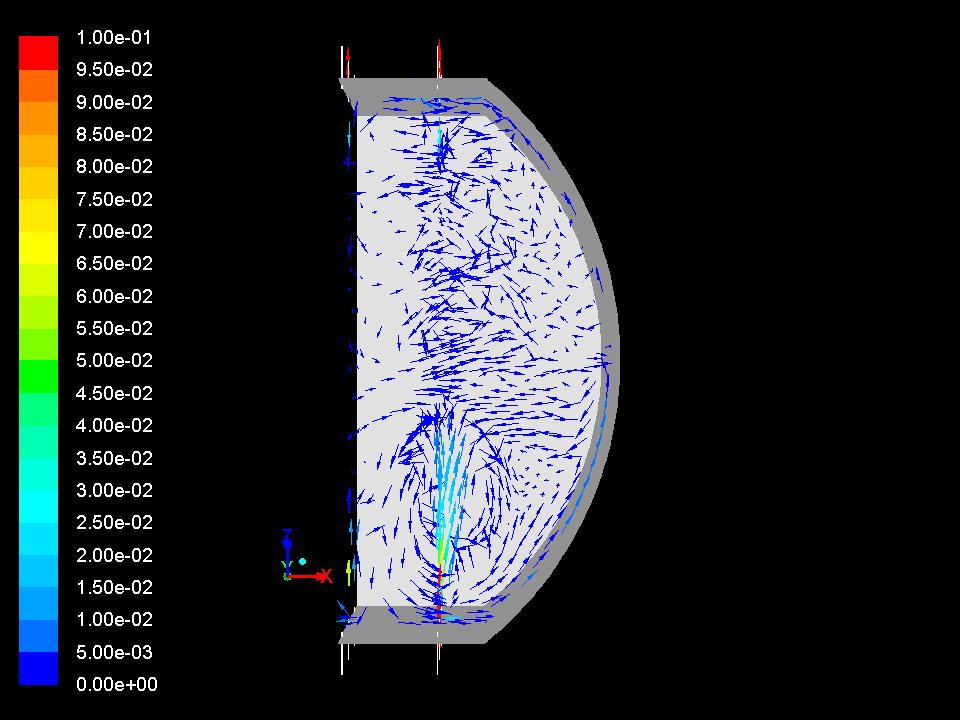 →LowE oriented tuning.
Reminder  static solutions
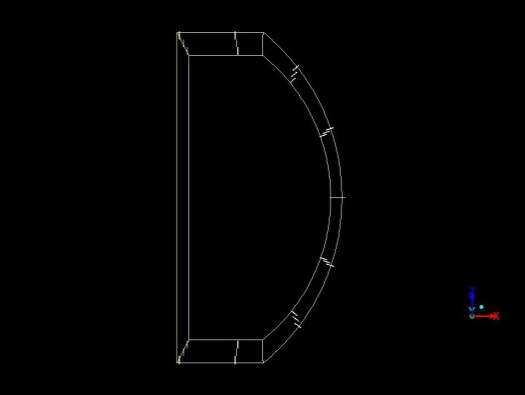 Inverse operation
Supply cold water to the top, return: bottom
Whole convection
uniform detector
Temperature
ID 　¼
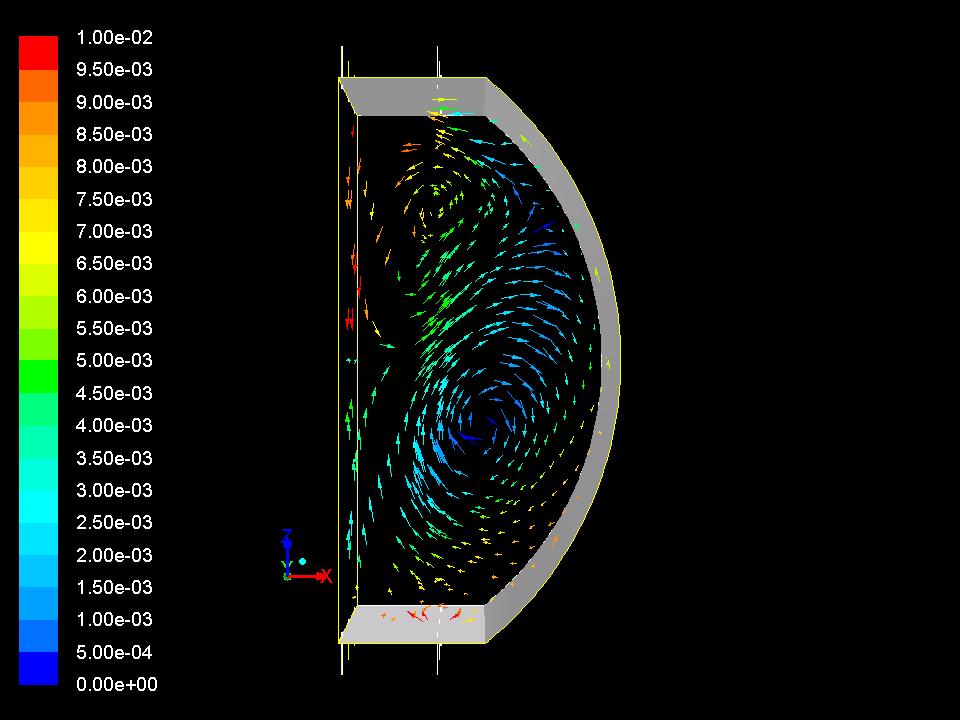 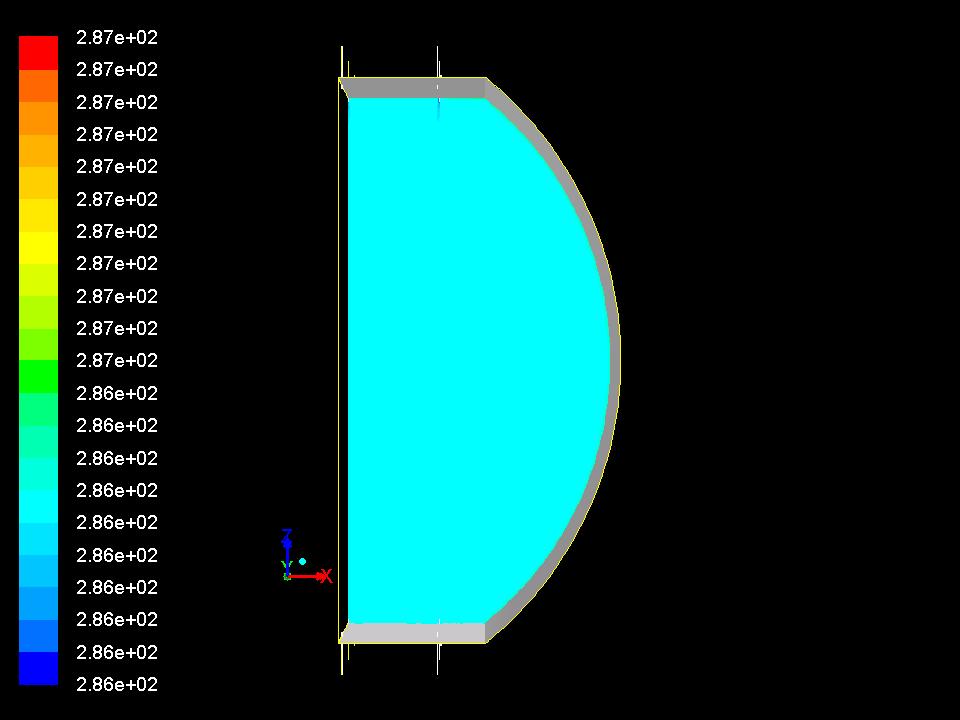 →T2HK oriented tuning.
Water replacement efficiency
w/ Time evolution
supply: bottom, return: top
15%
45%
55%
75%
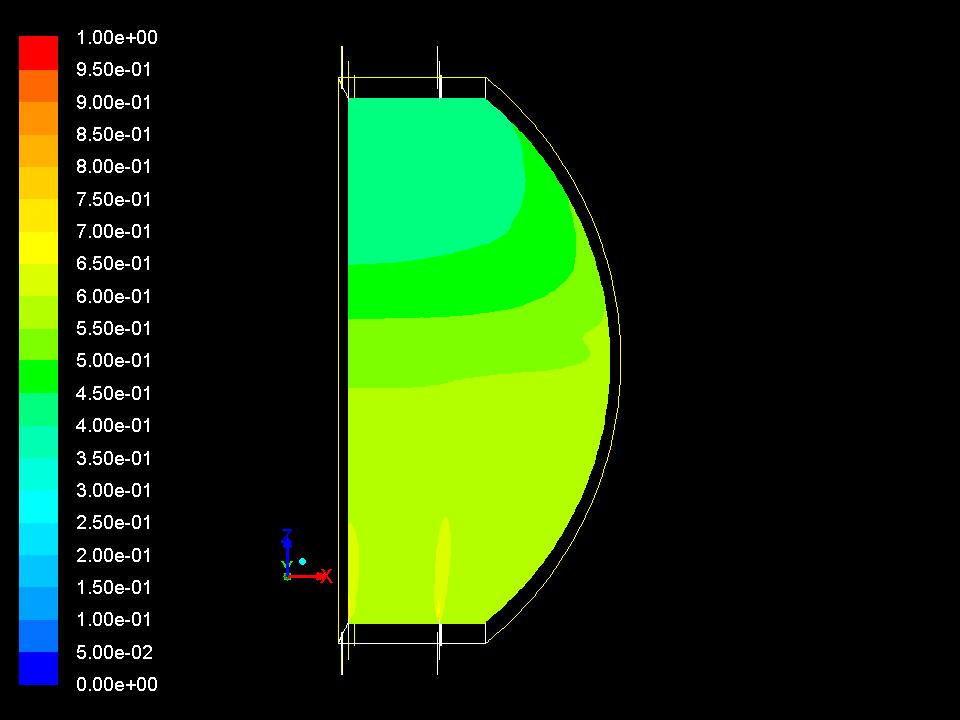 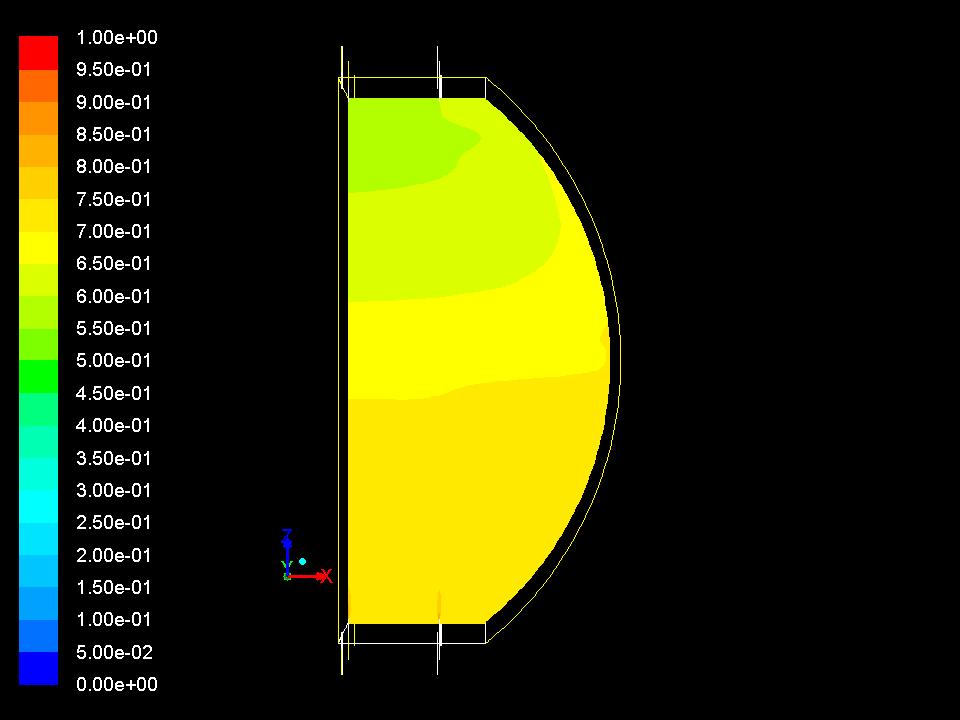 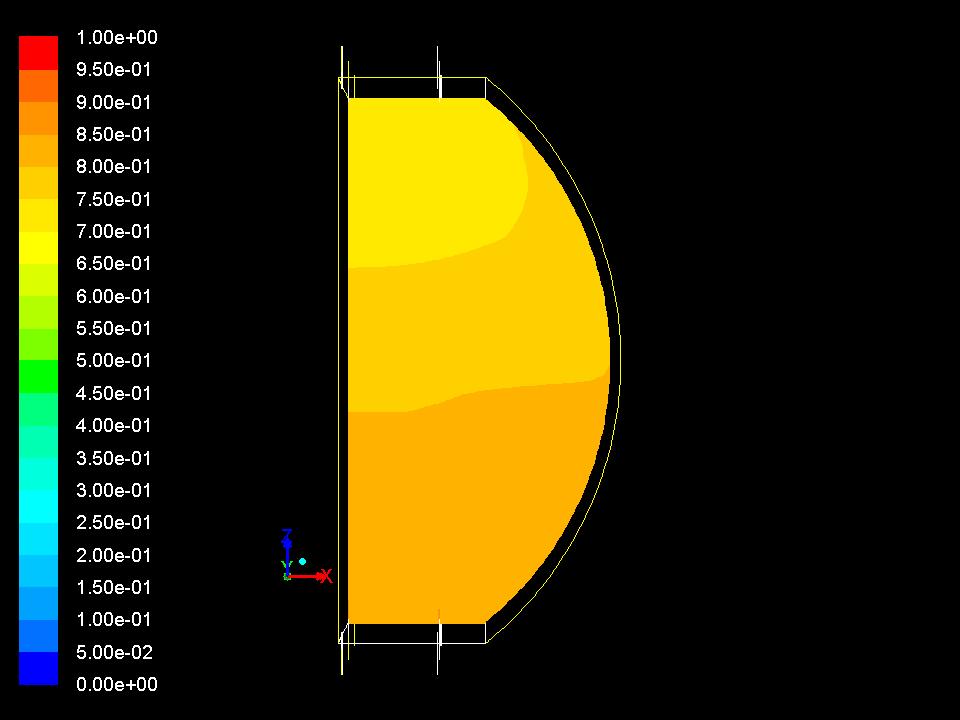 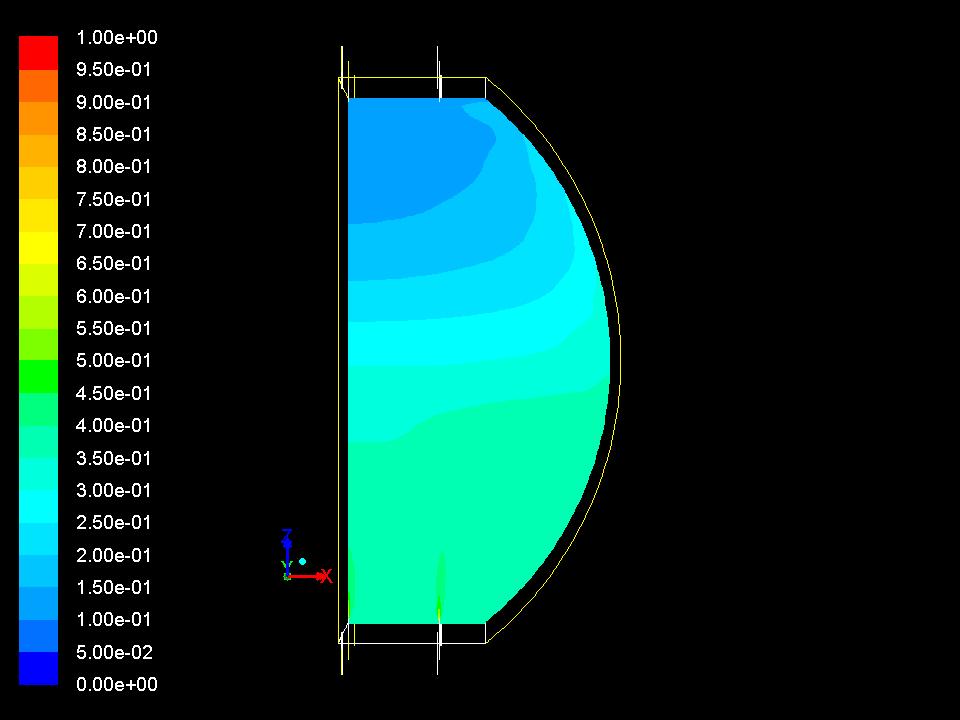 40%
60%
75%
85%
10 days
20 days
30 days
40 days
supply cold water to the top, return: bottom
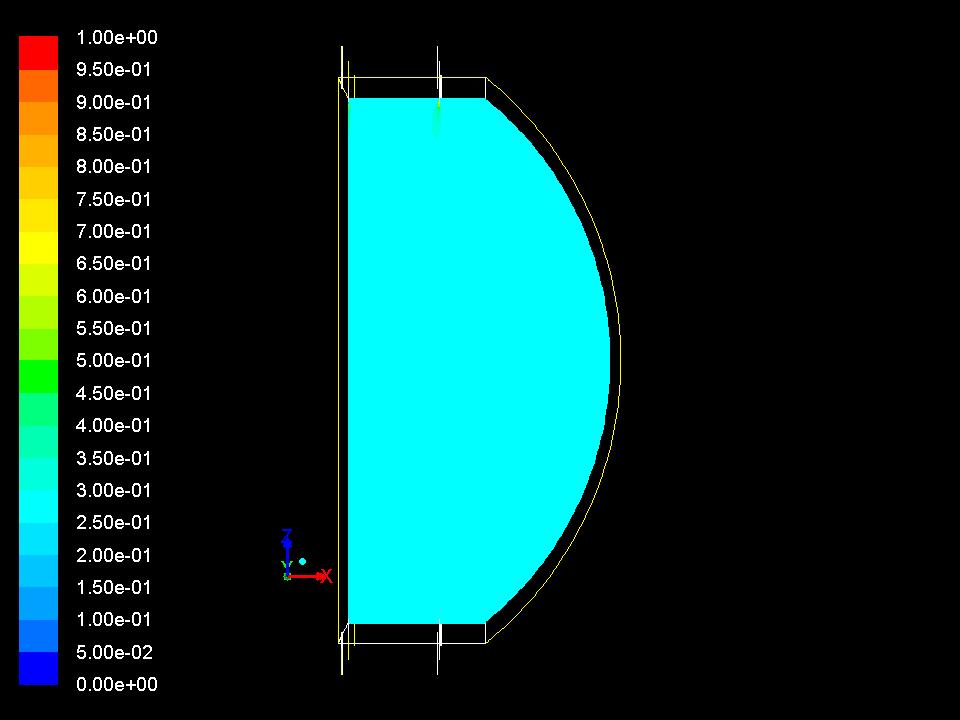 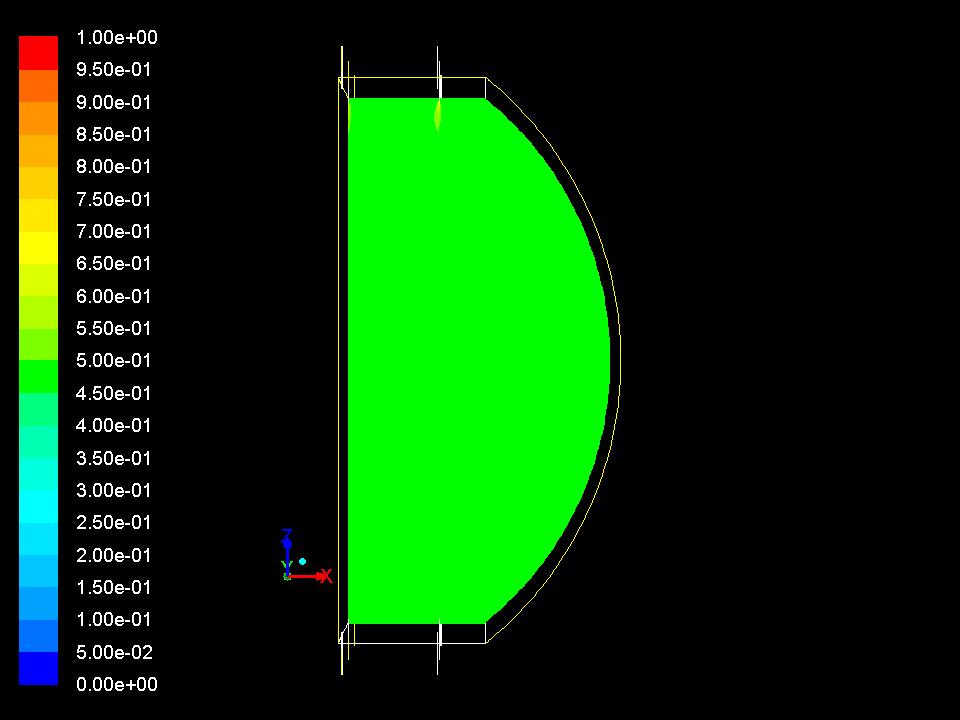 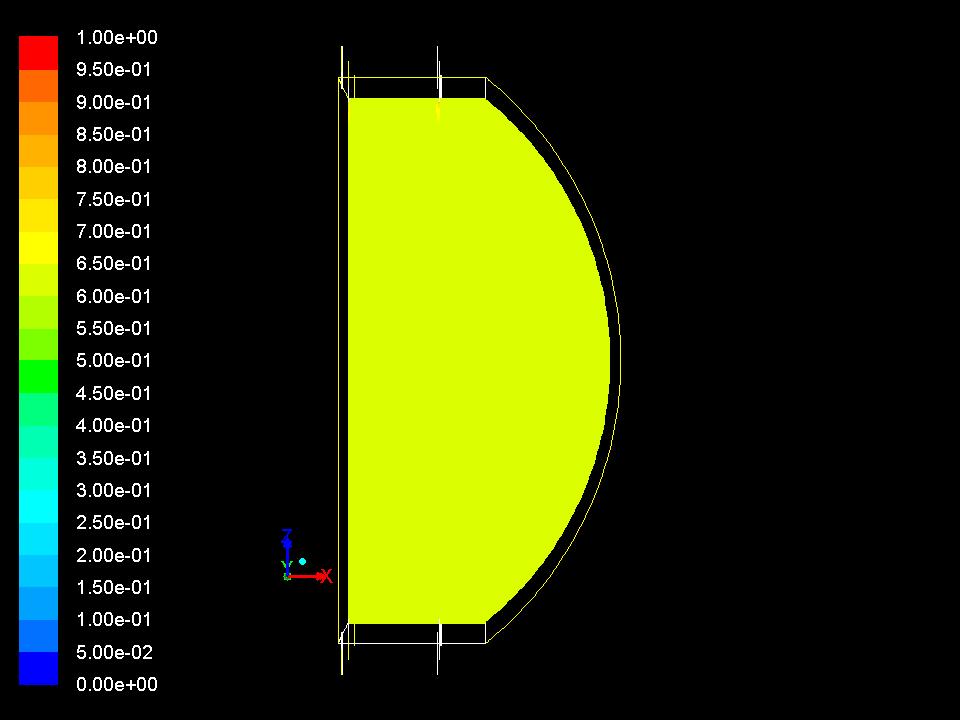 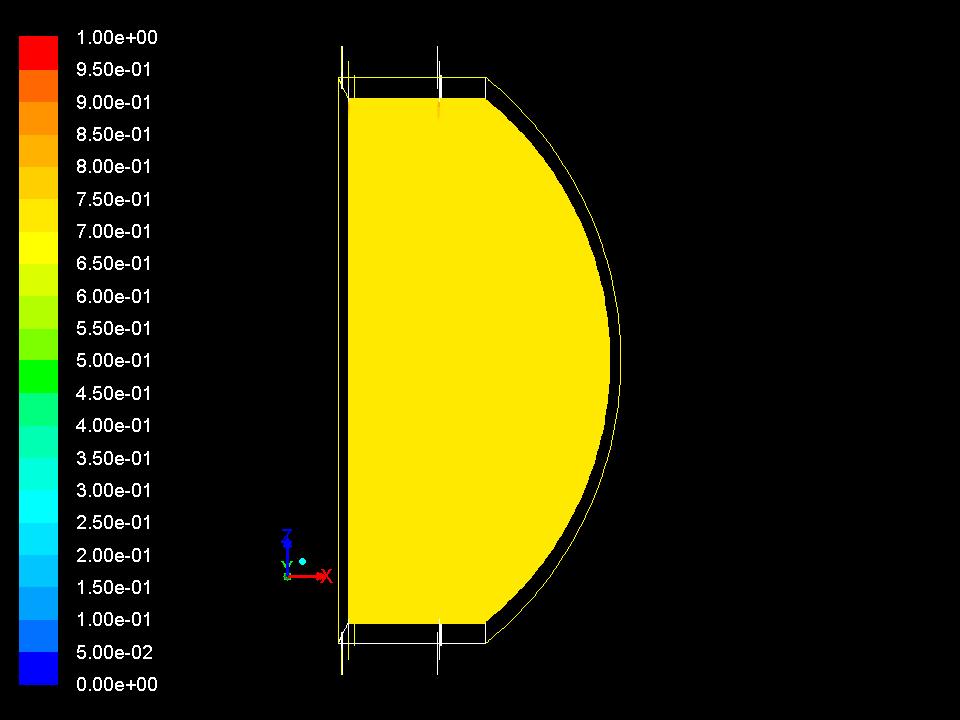 Not yet
30%
50%
65%
75%
10
Try to maximize the efficiencyusing the side wall pipes
Two more cases
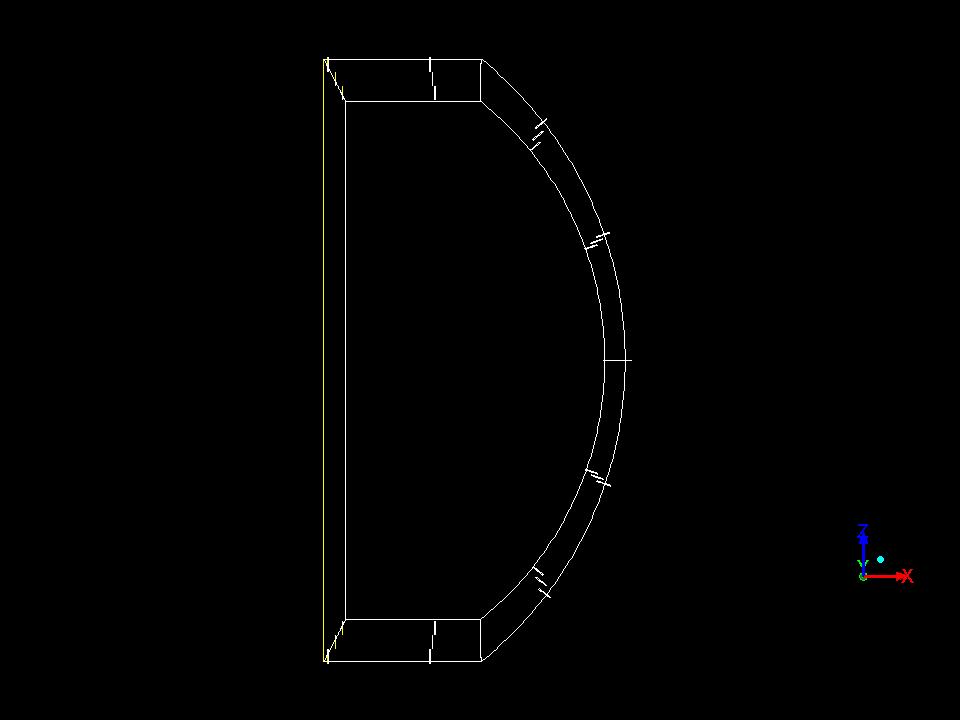 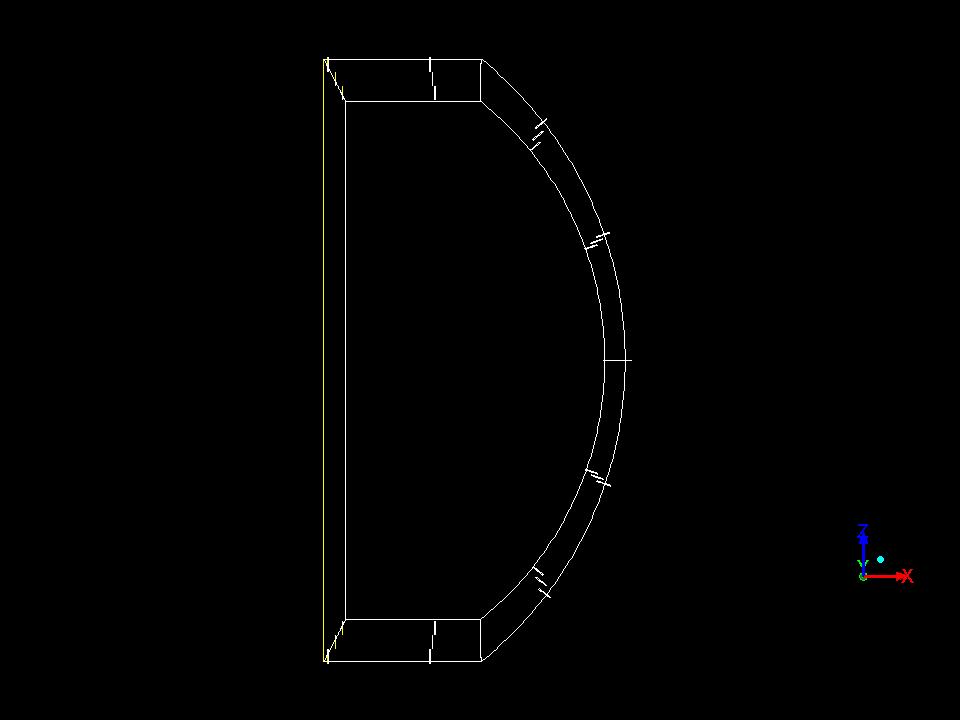 11
Comparison with “SK operation”
15%
45%
55%
75%
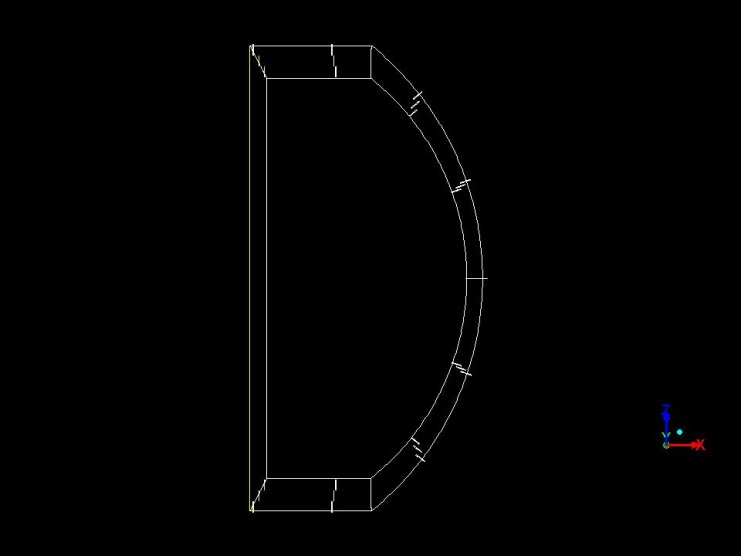 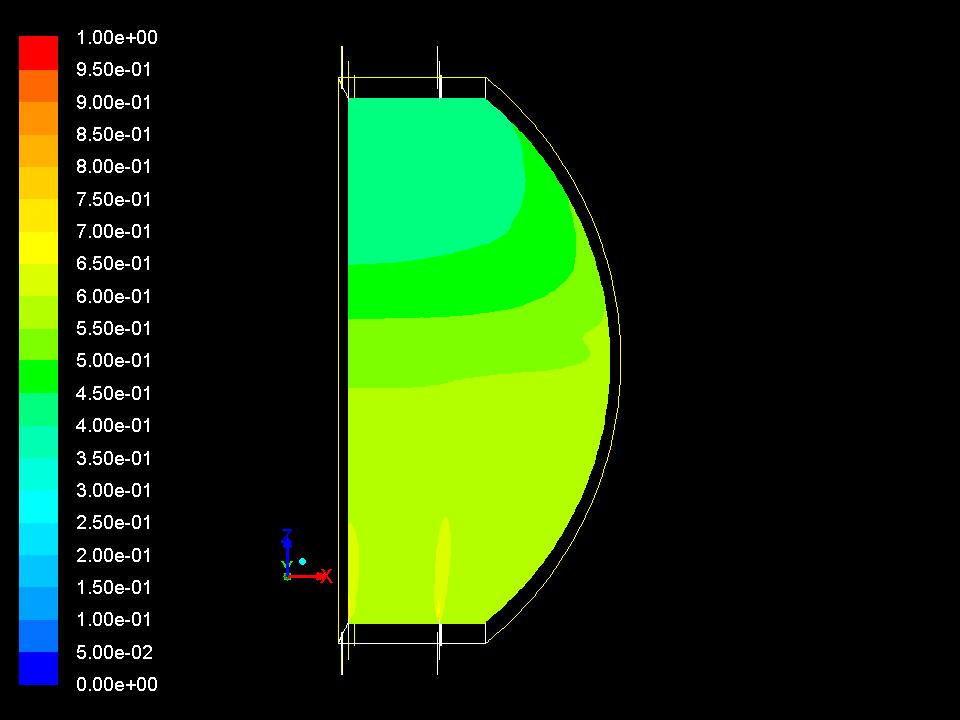 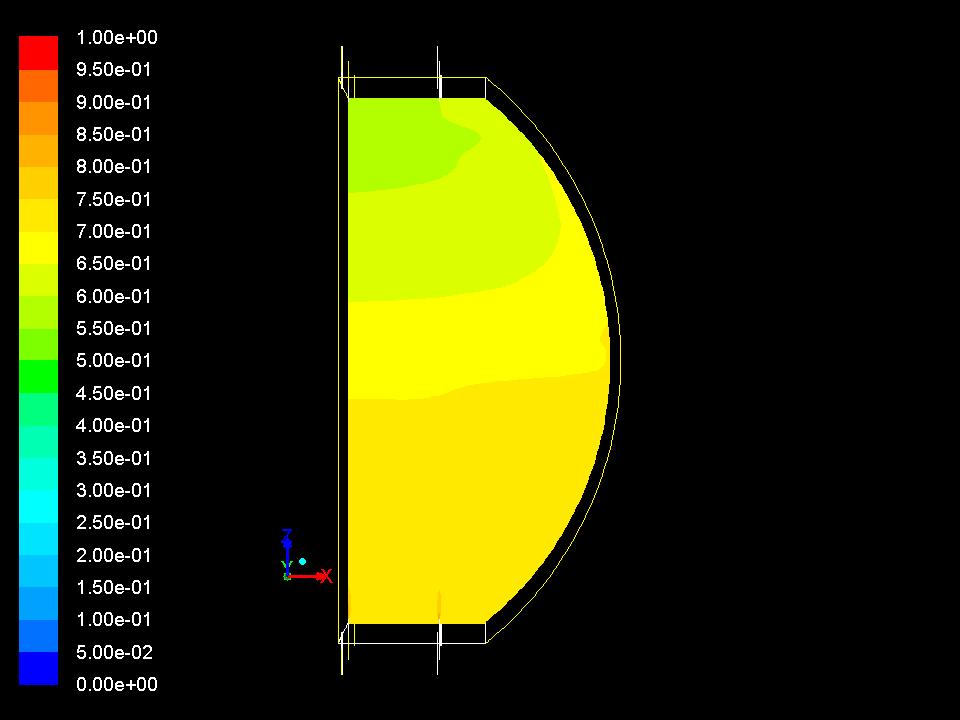 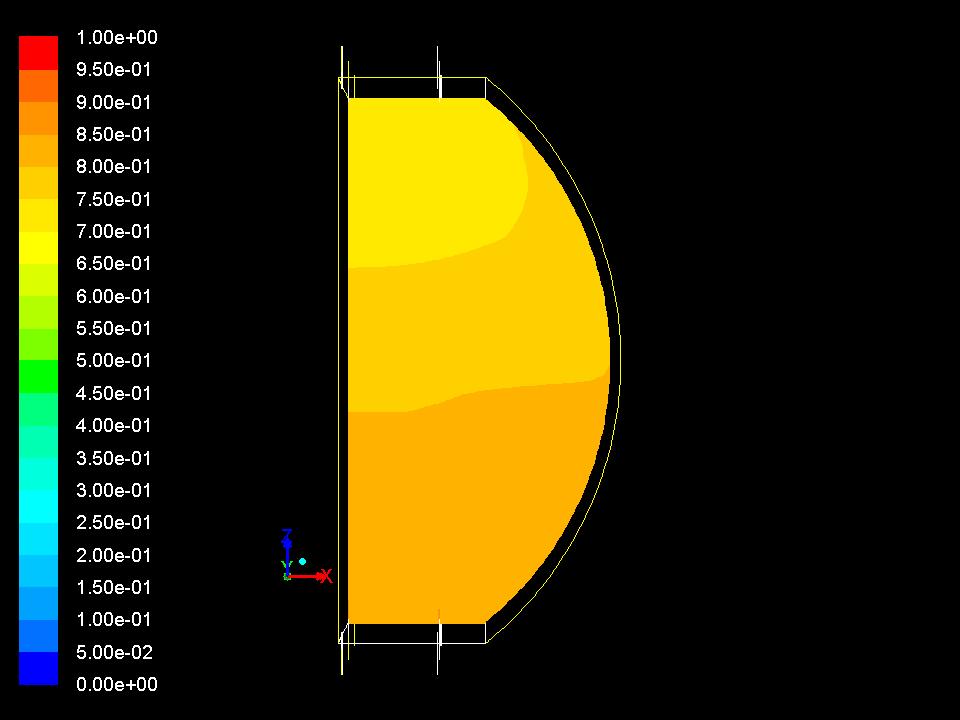 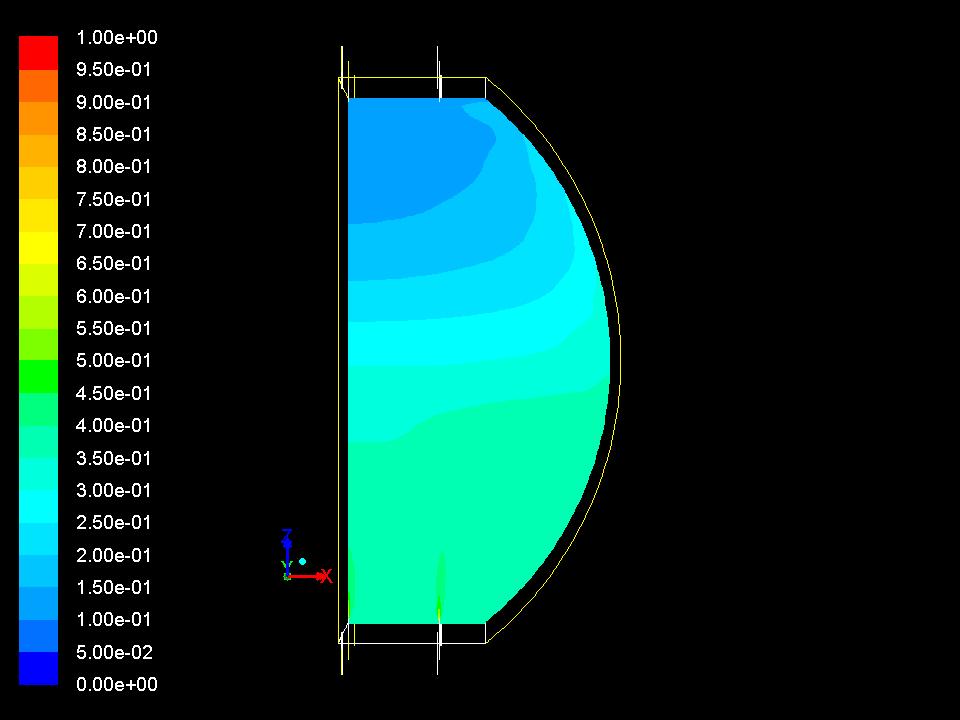 40%
60%
75%
85%
10 days
20 days
30 days
40 days
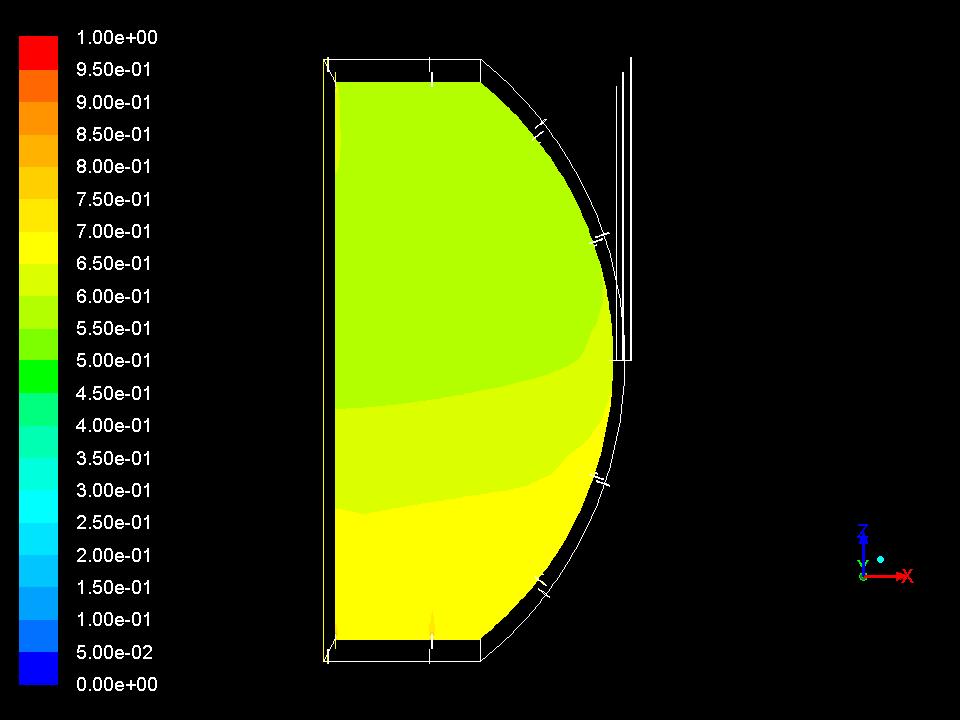 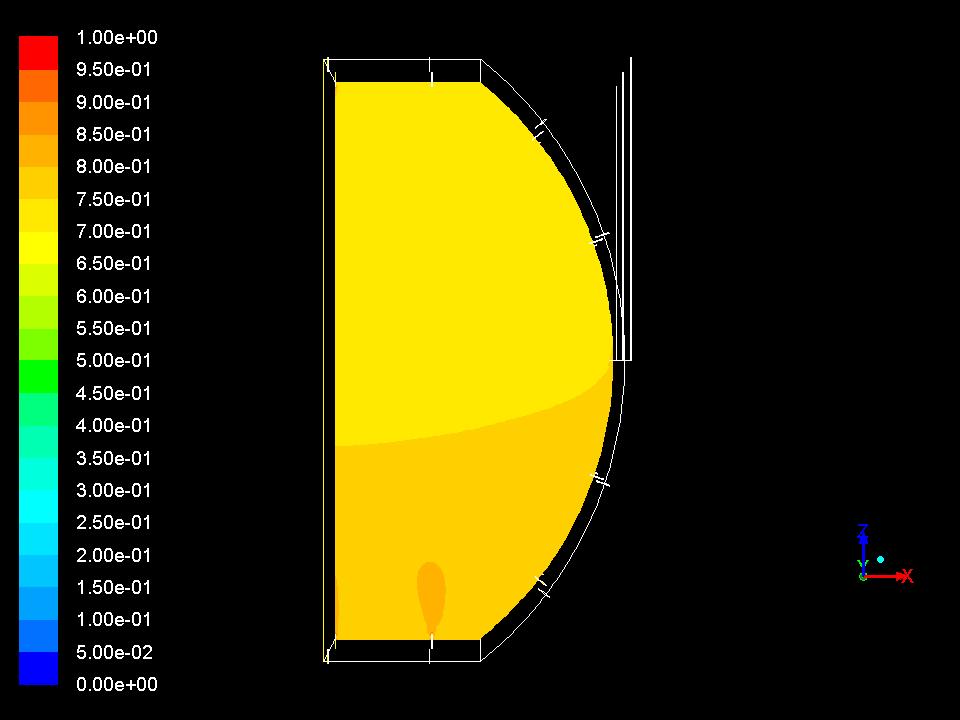 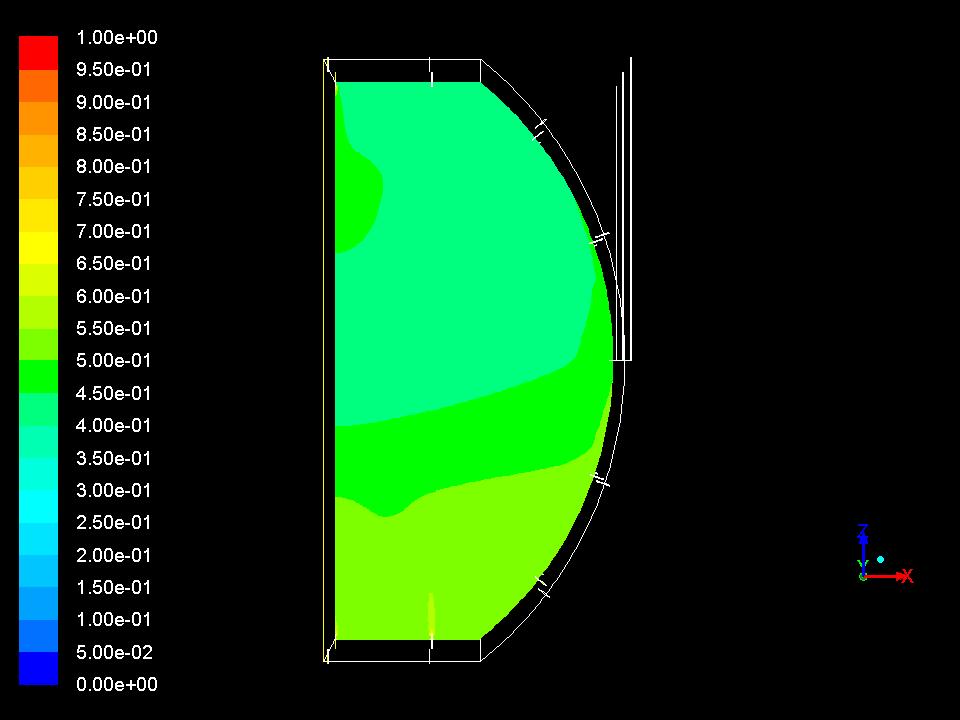 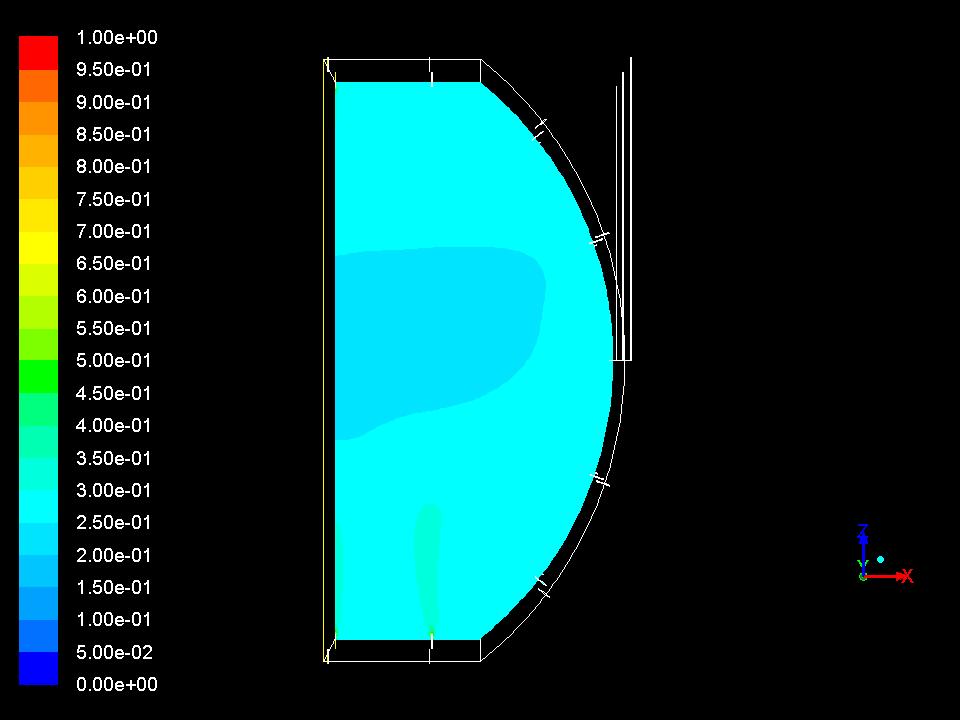 45%
60%
75%
30%
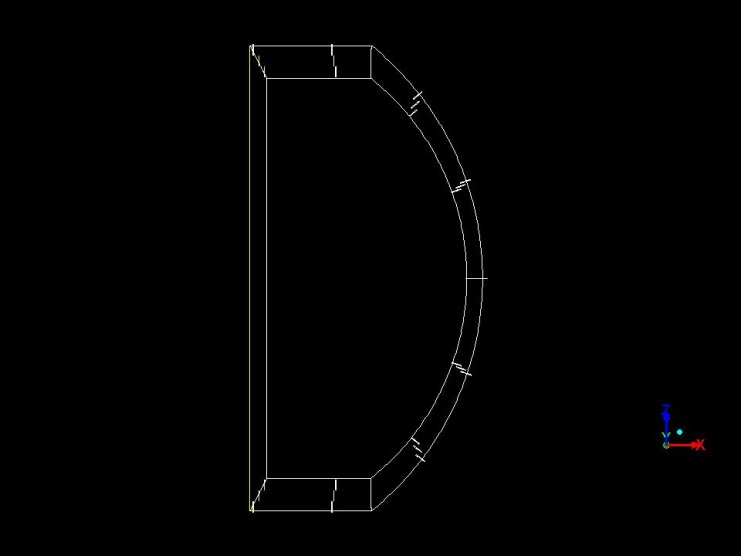 25%
70%
80%
30%
55%
12
Comparison with “SK operation”
15%
45%
55%
75%
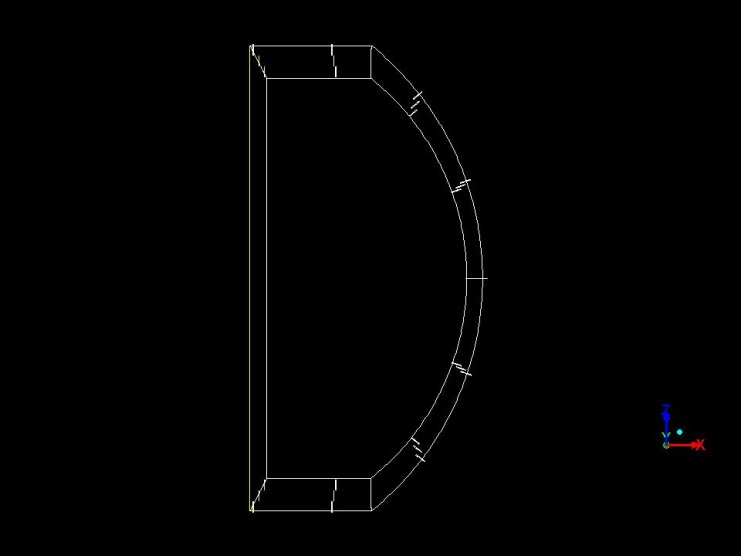 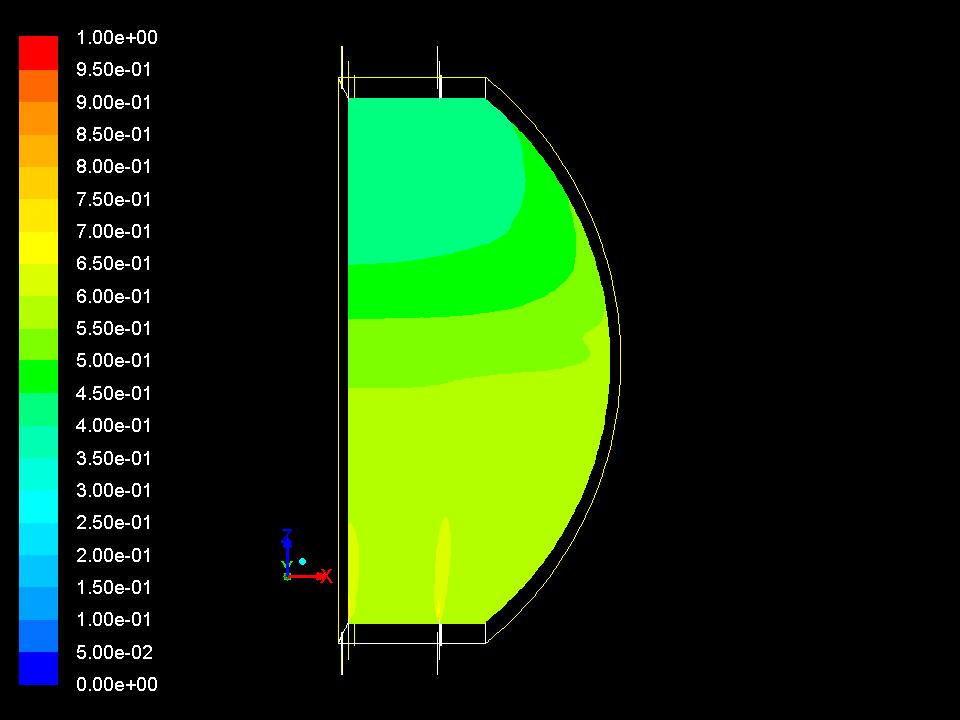 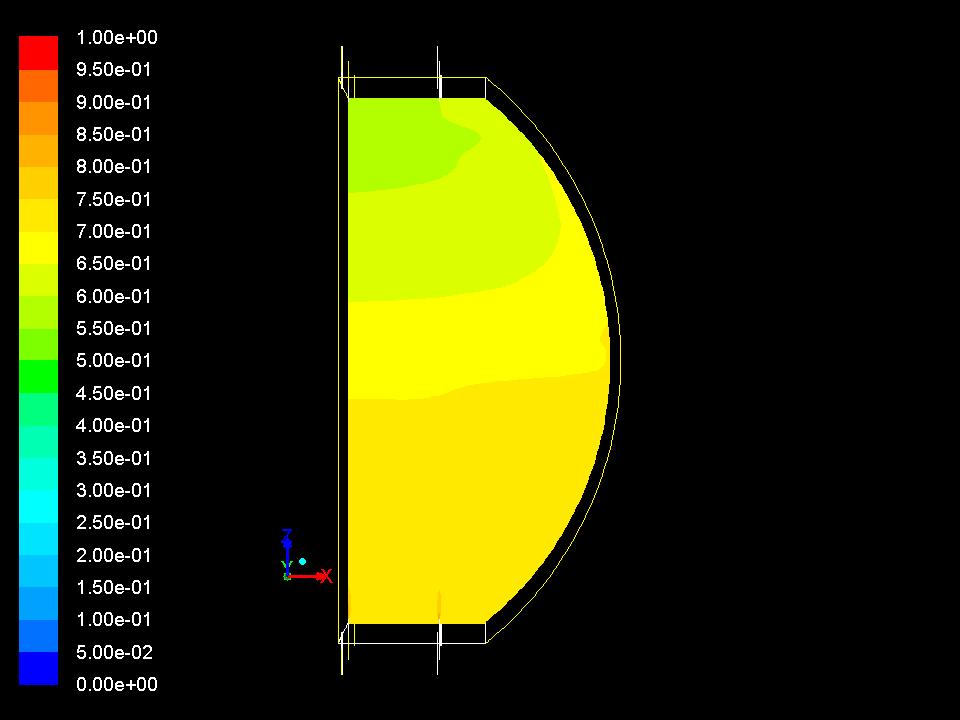 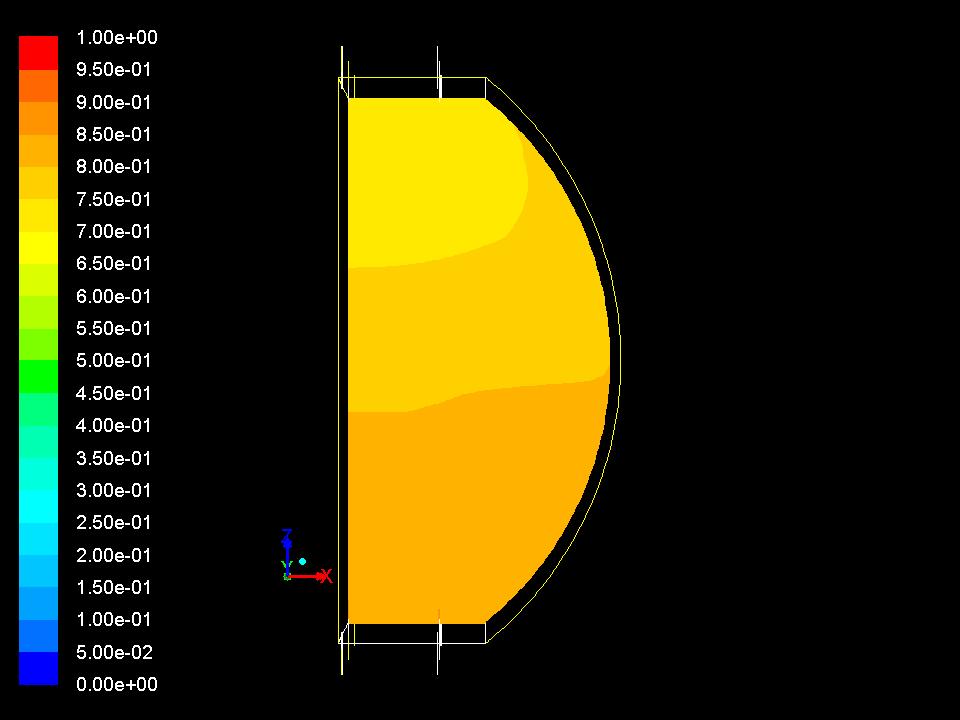 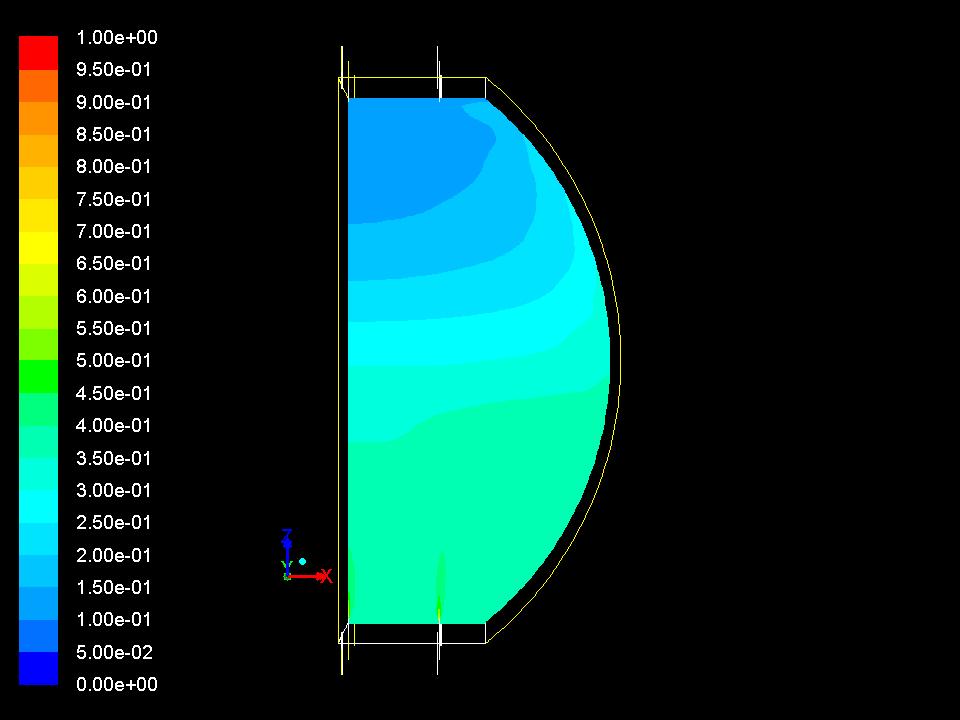 40%
60%
75%
85%
10 days
20 days
30 days
40 days
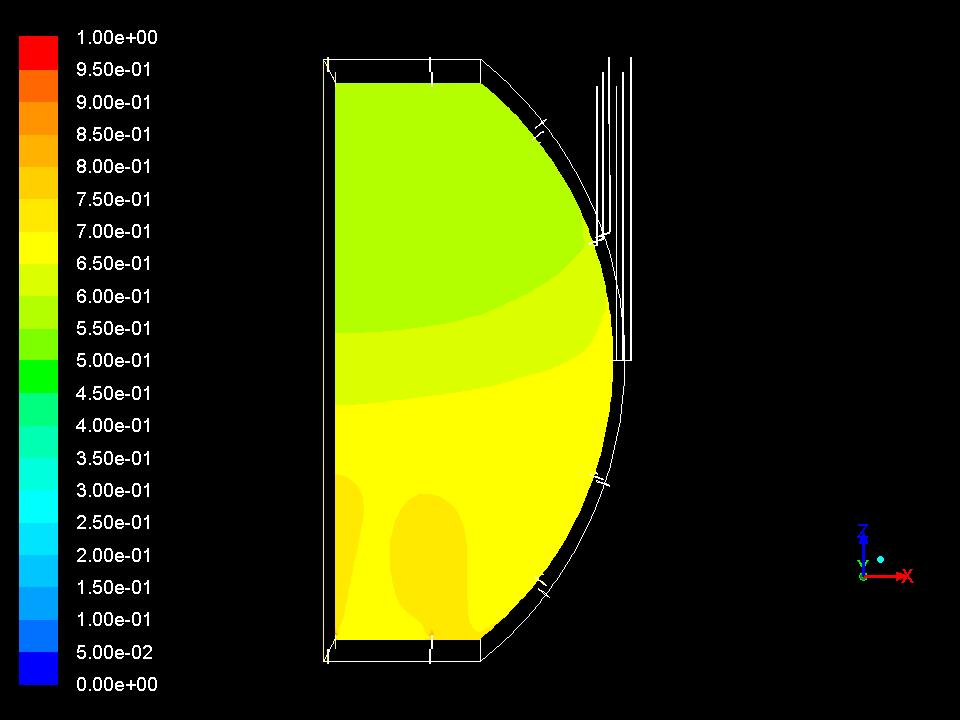 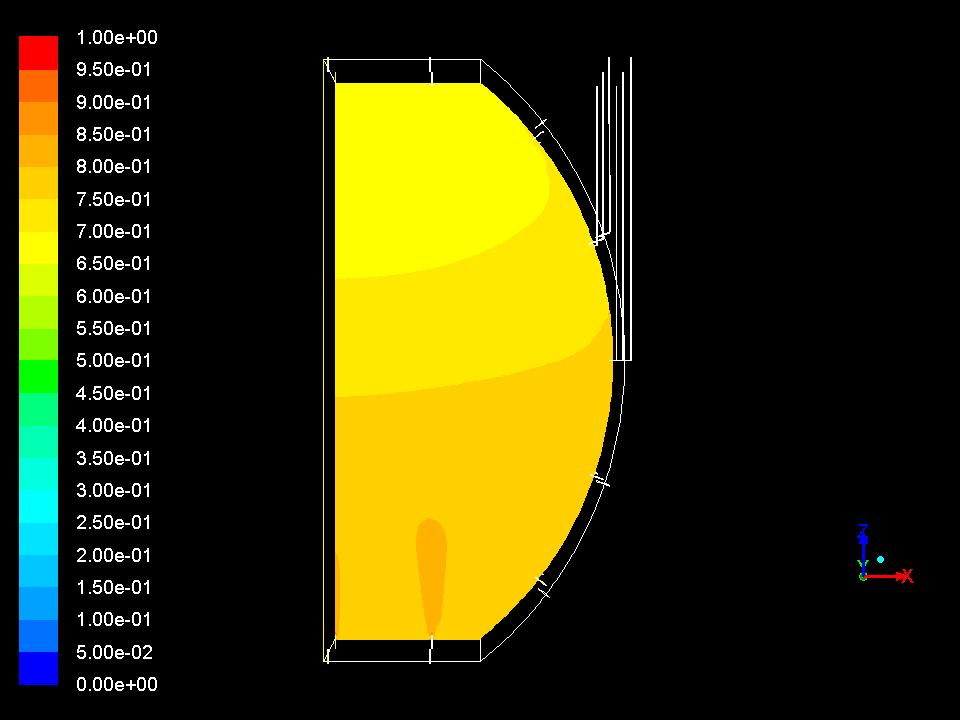 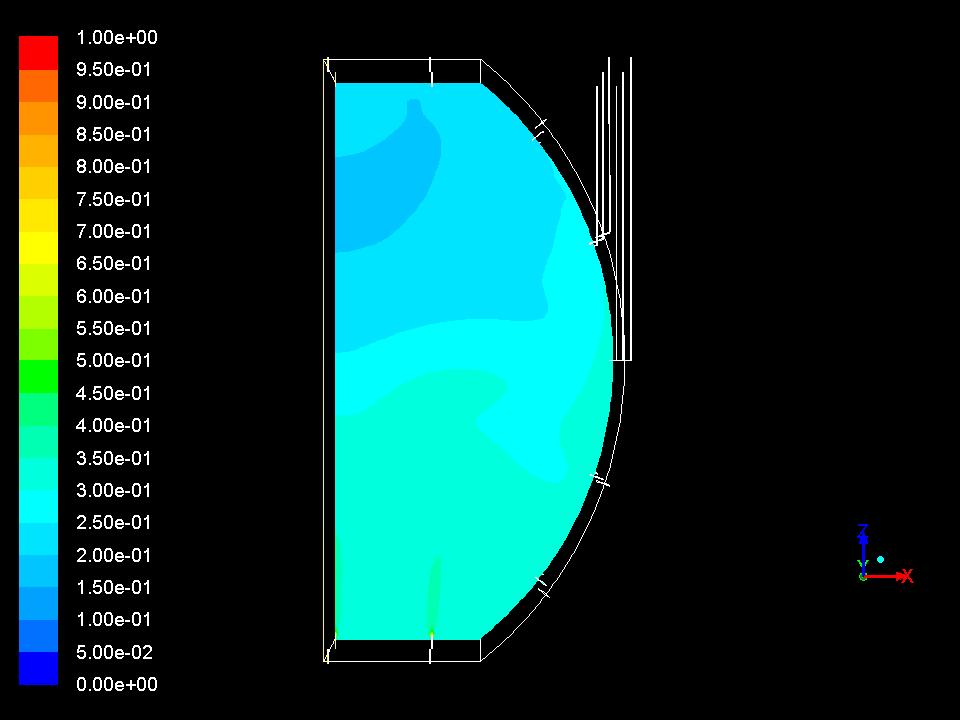 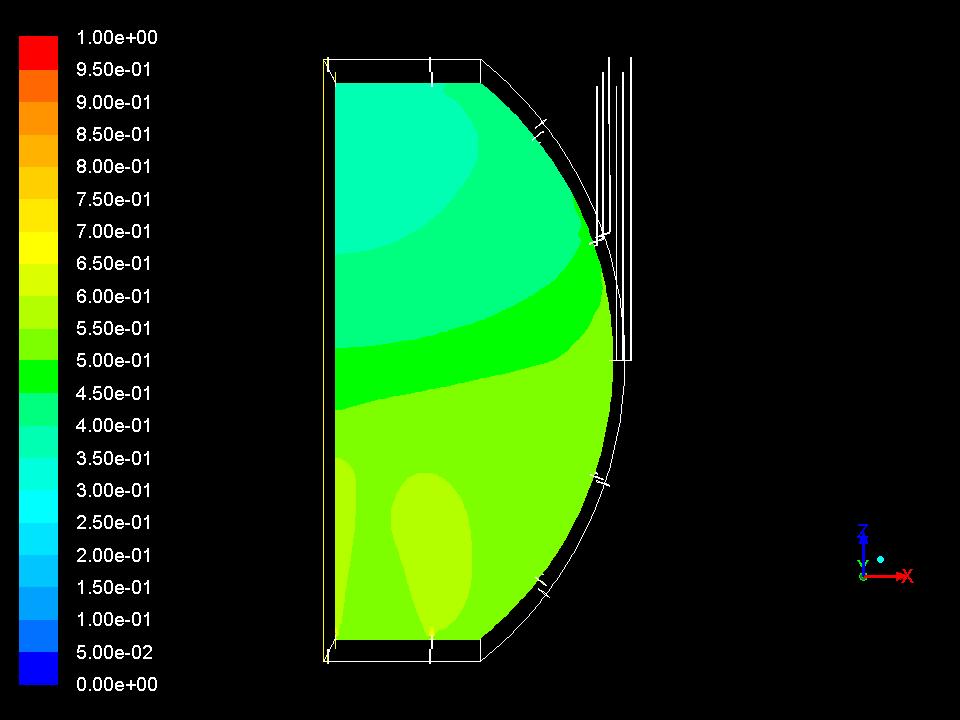 40%
60%
70%
20%
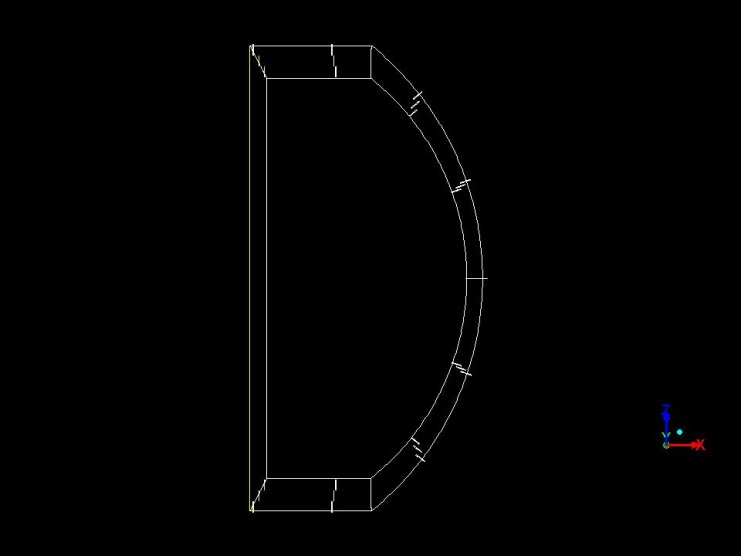 70%
80%
35%
55%
13
Milder temperature gradient
Suppresses the bottom convection region and enlarges lowest energy FV
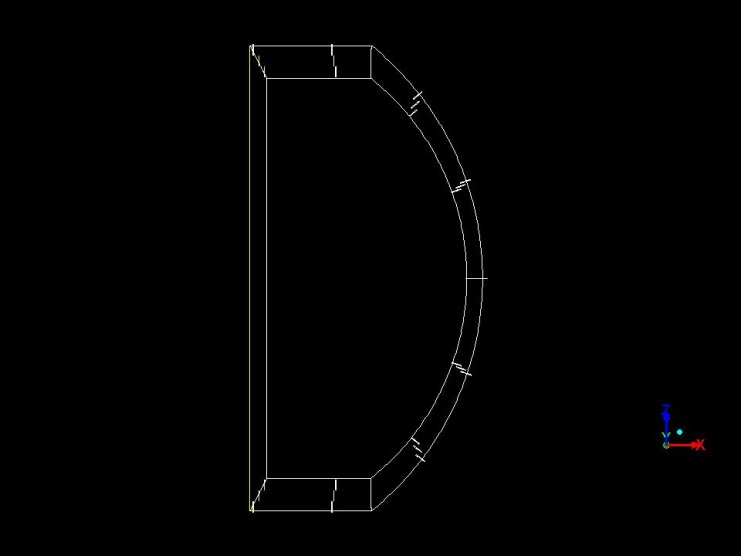 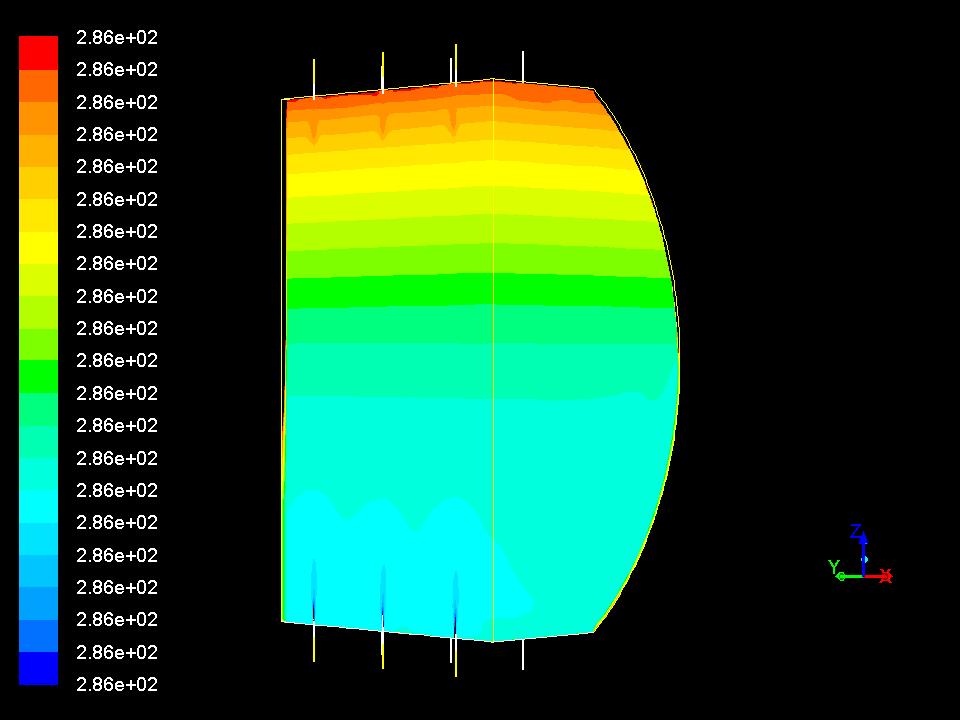 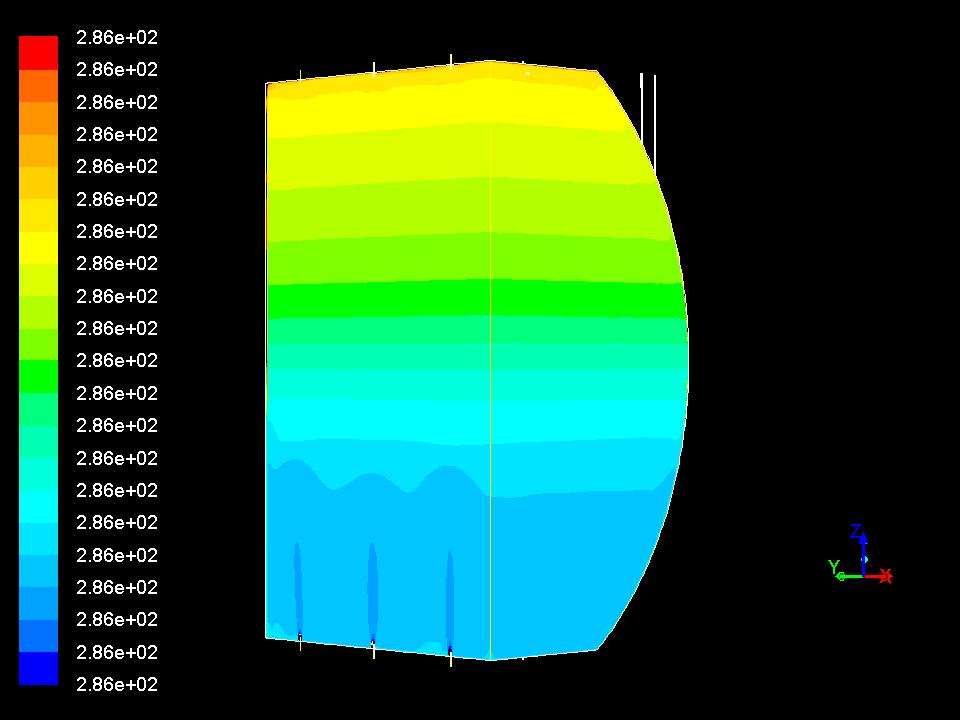 286.3K
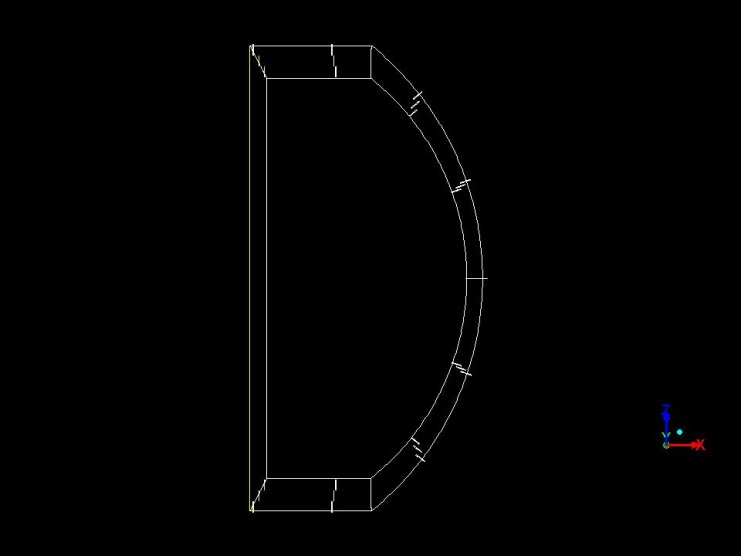 286.2K
286.1K
14
90 days to fill a tank
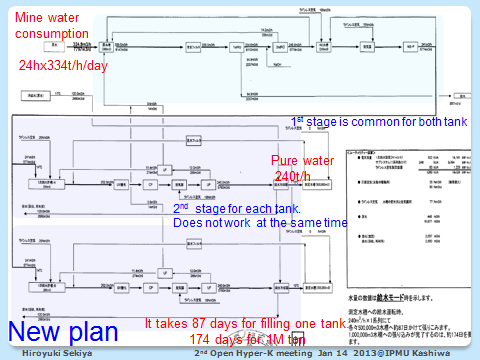 15
60 days filling without recirculation caused
2 months dead  + 2 months bad  (for lowE)
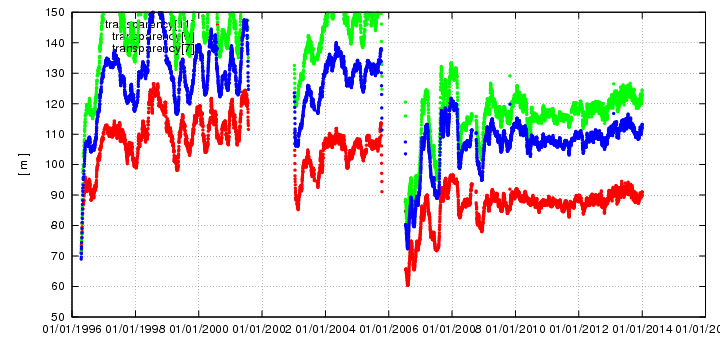 Water transparency   [ m ]
SK-I
SK-III
16
HK has 2 recirculation systems
One is used for the filling, the other can be used for the purification of the filled water!
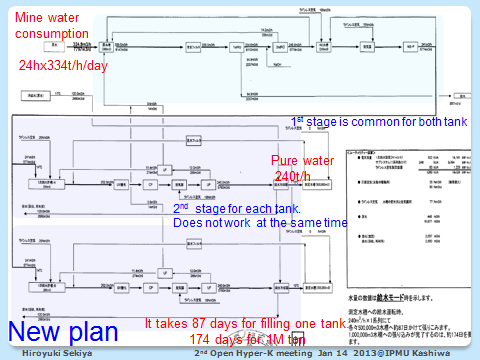 17
New bottom pump
From 2nd stage
Main return pump
To 2nd stage
Side wall outlets for this level
Pump for  circulation during  the filling  period
Water level
HK Tank
Additional pumps should be installed at the bottom
18
Now pump rooms
L3.4m x W3.7m x 6 must be allocated somewhere near the tanks.
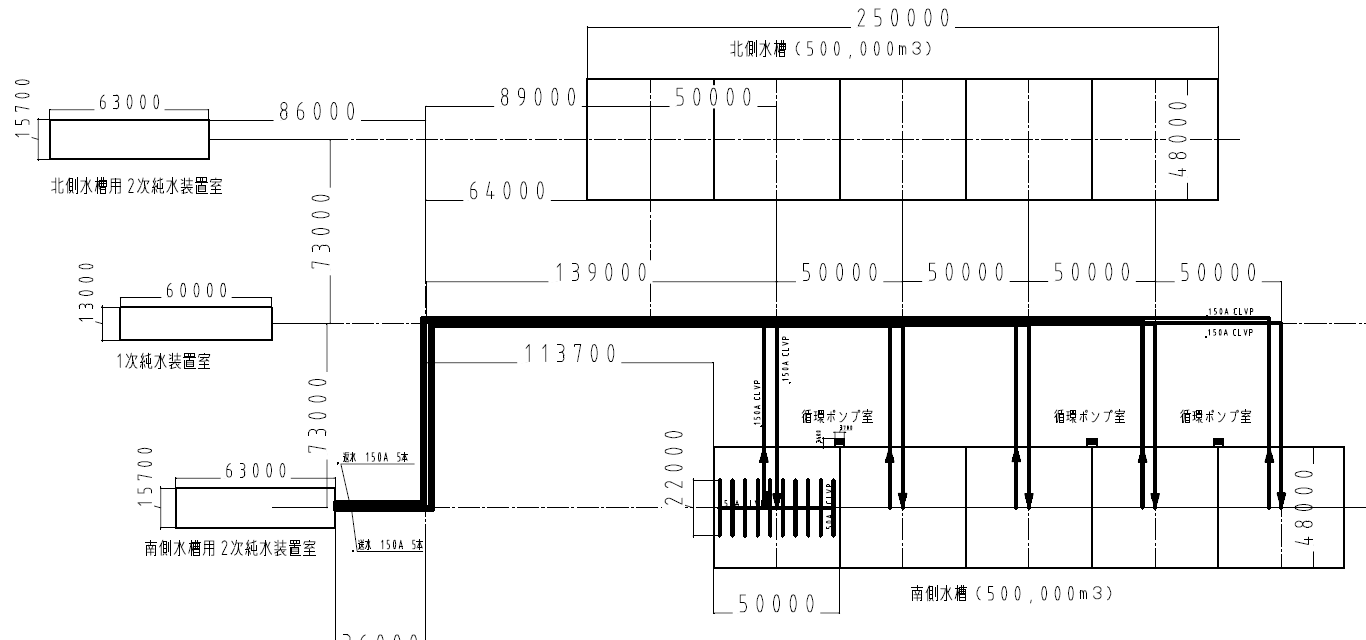 19
Conclusion
Progress on the water flow simulation. 
Using side wall inlets/outlets

Started designing the recirculation mode during the initial filling
Additional pump rooms should be caverned
20
おまけ
21
But there is no pump that can suck 48m of water
Pumps should be installed at the bottom 
  Like LBNE CDR
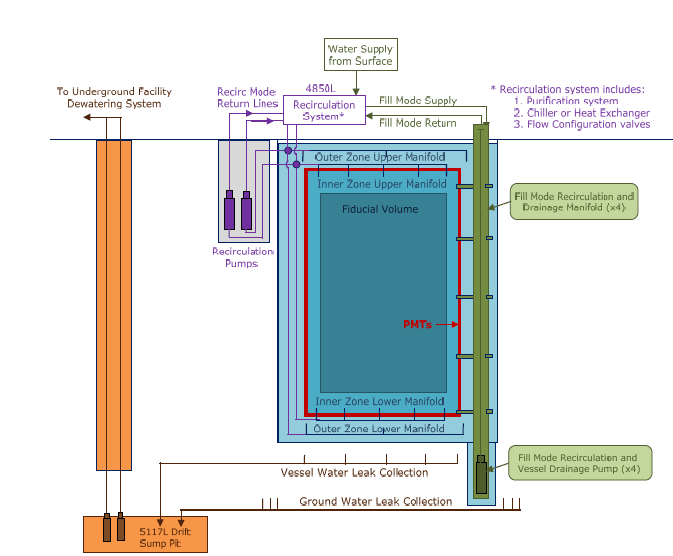 arXiv: 1204.2295